Conceptos de Monitoreo y Evaluación: Diseñando y Definiendo los Indicadores de Desempeño
2022
[Speaker Notes: Bienvenidos al curso de capacitación, “Diseñando y Definiendo los Indicadores de Desempeño” para beneficiarios de la Oficina de Asuntos Laborales Internacionales del Departamento del Trabajo de EE. UU.]
Serie de Cursos de Capacitación para el Monitoreo y la Evaluación
Seis Cursos
Introducción a la  Gerencia Basada en Resultados
2. Diseñando Marcos de Resultados
3. Diseñando y Definiendo Indicadores de Desempeño
4. Elaborando Instrumentos para el Levantamiento de Datos
5. Estableciendo Valores para la Línea de Base y Objetivos para los Indicadores
6. Uso de Datos para Mejorar la Implementación de los Proyectos
https://www.dol.gov/agencies/ilab                                                                 Office of Child Labor, Forced Labor, and Human Trafficking                                                                                    @ILAB_DOL
[Speaker Notes: Este es el tercero de seis cursos en la serie de capacitación sobre conceptos de M&E, y se enfoca en la selección de indicadores de desempeño de alta calidad.

Los cursos restantes de la serie incluyen:
   Elaborando Instrumentos para el Levantamiento de Datos
   Estableciendo valores para la línea de base y objetivos para los indicadores
   Uso de datos para mejorar la implementación de los proyectos.]
Objetivos de la Capacitación
Al concluir la capacitación, los participantes habrán aumentado sus conocimientos sobre:

Cómo desarrollar indicadores de alta calidad al nivel apropiado (producto, resultado y objetivo del proyecto).
Cómo definir indicadores en la plantilla PMP de ILAB/OCFT.
https://www.dol.gov/agencies/ilab                                                                 Office of Child Labor, Forced Labor, and Human Trafficking                                                                                    @ILAB_DOL
[Speaker Notes: Al concluir la capacitación, los participantes habrán aumentado sus conocimientos sobre:

Cómo desarrollar indicadores de alta calidad al nivel apropiado (producto, resultado y objetivo del proyecto).
Cómo definir indicadores en la plantilla PMP de ILAB/OCFT.]
Agenda
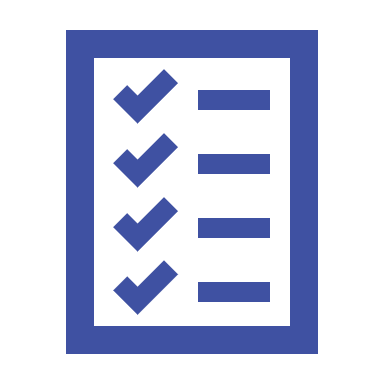 Fundamentos de los indicadores
Indicadores estándar de  ILAB  OCFT
Características del indicador 
Directo, objetivo, adecuado y práctico.
Planes de Monitoreo de Desempeño (PMP)
https://www.dol.gov/agencies/ilab                                                                 Office of Child Labor, Forced Labor, and Human Trafficking                                                                                    @ILAB_DOL
[Speaker Notes: A lo largo del curso revisaremos los siguientes temas: 
Fundamentos de los indicadores
Indicadores estándar de Oficina de Trabajo Infantil, Trabajo Forzoso y Trata de Personas (OCFT) de ILAB
Características del indicador, incluyendo criterios para la selección de buenos indicadores.
Planes de Monitoreo de Desempeño (PMP)]
Fundamentos de los Indicadores
[Speaker Notes: Arrancaremos con una discusión sobre los fundamentos de los indicadores.]
¿Qué es un Indicador?
Una unidad de medida utilizada para hacer seguimiento al avance hacia los resultados en términos de productos, resultados y objetivo del proyecto.
Comúnmente reportado como un número o porcentaje.
Debería ser neutral - ni positivo ni negativo.
Debería ser unidimensional (mide una idea).
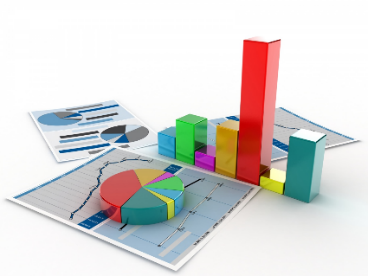 https://www.dol.gov/agencies/ilab                                                                 Office of Child Labor, Forced Labor, and Human Trafficking                                                                                    @ILAB_DOL
[Speaker Notes: ¿Qué es un indicador?
Es una unidad de medida utilizada para hacer seguimiento al avance hacia los resultados a nivel de efectos, resultados, objetivos y metas de un proyecto.
Lo más común es reportar indicadores como números o porcentajes. 
Los indicadores deben ser neutrales, lo cual significa que no hacen referencia a valores que aumentan  o disminuyen como una declaración de resultados. Por ejemplo, un indicador neutral para medir el trabajo infantil sería el “Número de niños involucrados en el trabajo infantil”, mientras que un indicador parcial sería la “Reducción del número de niños involucrados en el trabajo infantil”.
Al igual que los resultados, los indicadores deben ser unidimensionales. Es decir, que cada indicador solo debe medir una idea. Como veremos con más detalle a continuación, es posible que se requiera más de un indicador para medir un resultado específico. Sin embargo, cada indicador debe medir un solo concepto.]
¿Cuáles son los Beneficios de los Indicadores?
Describen cómo reconocer el éxito.
Describen claramente lo que se pretende lograr. 
Aportan datos objetivos de rendimiento, y facilitan la toma de decisiones.
Comunican los logros.
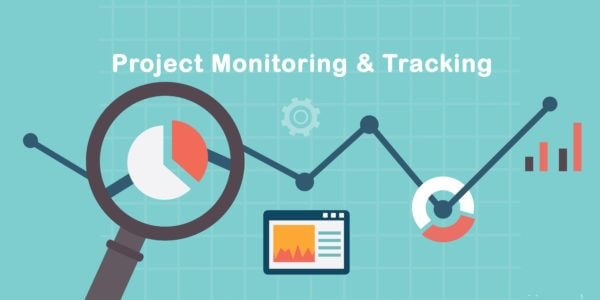 https://www.dol.gov/agencies/ilab                                                                 Office of Child Labor, Forced Labor, and Human Trafficking                                                                                    @ILAB_DOL
[Speaker Notes: El uso de indicadores tiene muchos beneficios
Los indicadores ayudan al proyecto a reconocer y medir el éxito.
Brindan claridad acerca del objetivo que se debe lograr, especialmente cuando el resultado es algo ambiguo o complejo.
Los indicadores arrojan datos de rendimiento objetivos que facilitan la toma de decisiones durante el periodo de ejecución del proyecto

Los indicadores ayudan a comunicar los logros del proyecto al DOL y otras partes interesadas externas]
Los Indicadores Miden los Resultados
Resultado
Indicador de desempeño
Los trabajadores de las fábricas incrementan el uso de los programas de protección social
% de trabajadores de fábricas que han utilizado los servicios de protección social nuevos en el último año
# o % de inspecciones realizadas por agencias locales que presentaron la documentación completa 2 días después de la inspección
Las agencias locales mejoran las inspecciones de trabajo infantil
Hogares de enfoque obtienen acceso a una mayor variedad de fuentes de ingreso no relacionadas al trabajo infantil
% de hogares con ingresos provenientes de 2 o más fuentes no relacionadas al trabajo infantil.
https://www.dol.gov/agencies/ilab                                                                 Office of Child Labor, Forced Labor, and Human Trafficking                                                                                    @ILAB_DOL
[Speaker Notes: Los indicadores miden los resultados, y por ende cada uno de ellos debe alinearse directamente con un solo resultado.  
Aquí compartimos ejemplos de algunos resultados y posibles indicadores
“Los trabajadores de las fábricas aumentan el uso de los programas de protección social“. El indicador podría ser “El porcentaje de trabajadores de fábricas que utilizaron nuevos servicios de protección social en el último año.” 
El resultado, “Agencias locales mejoran las inspecciones del trabajo infantil”. El indicaro podría ser "El número o porcentaje de inspecciones realizadas por agencias locales que presentaron la documentación completa dentro de un plazo de 2 días posteriores a la inspección” y
El resultado, “Mayor variedad de fuentes de ingresos no relacionadas al trabajo infantil entre los hogares seleccionados” podría medirse a través del indicador “Porcentaje de hogares con ingresos provenientes de 2 o más fuentes no relacionadas al trabajo infantil”]
Ejemplo: Monitoreo en Todos los Niveles
# de niños que trabajan en la cadena de suministro de enfoque
Menor incidencia del trabajo infantil en la cadena de suministro
Meta
% de ONGs que brindan más de 5 tipos de servicios a niños vinculados al trabajo infantil
Objetivo del proyecto
Las ONG incrementan apoyo a los niños vinculados al trabajo infantil
Las ONG  emplean nuevas técnicas para abordar problemas de trabajo infantil
% de ONGs observadas usando la nueva técnica 6 meses después de la capacitación
Resultado
Las ONG incrementan su conocimiento sobre nuevas técnicas de servicio de apoyo
% del personal de las ONGs que aprueba el examen posterior
Sub-resultado
Las ONG reciben capacitaciones sobre nuevas técnicas para brindar servicios de apoyo
Productos
# de ONGs capacitadas
Actividades
Hacer seguimiento a la ejecución de las actividades del plan de trabajo
Desarrollar un plan de estudios de formación.
https://www.dol.gov/agencies/ilab                                                                 Office of Child Labor, Forced Labor, and Human Trafficking                                                                                    @ILAB_DOL
[Speaker Notes: Los indicadores se utilizan para medir cada resultado del marco de un proyecto en todos sus niveles. En pantalla tenemos un ejemplo de una cadena causal que comienza con las actividades y termina con la meta del proyecto.
Hay al menos un indicador que mide cada uno de los resultados.
Comenzando en el nivel de actividad, hacemos seguimiento a la realización de las actividades
En el nivel de efecto, tenemos el indicador, "Número de ONG capacitadas" para monitorear el efecto directo de la actividad de capacitación.
En el nivel de sub-resultado tenemos, "% de personal de ONGs que aprueba el examen posterior" para evaluar el aumento de sus conocimientos por su participación en la capacitación.
En el nivel de resultado --- para evaluar las nuevas técnicas adoptadas por las ONG, el indicador es el "Porcentaje de ONG observadas usando la nueva técnica 6 meses después de la capacitación“
En el nivel de objetivo, para determinar si las ONG han aumentado su apoyo a los niños involucrados en el trabajo infantil, el indicador es el “Porcentaje de ONG que brindan más de 5 tipos de servicios a los niños involucrados en el trabajo infantil”.
Por último, en lo que respecta a la meta de reducir el trabajo infantil, medimos el “Número de niños que trabajan en la cadena de suministro de enfoque”]
Tipos de indicadores
Un indicador puede ser:
Número
Porcentaje 
Promedio
Tasa
Índice (conjunto de indicadores)
Hito
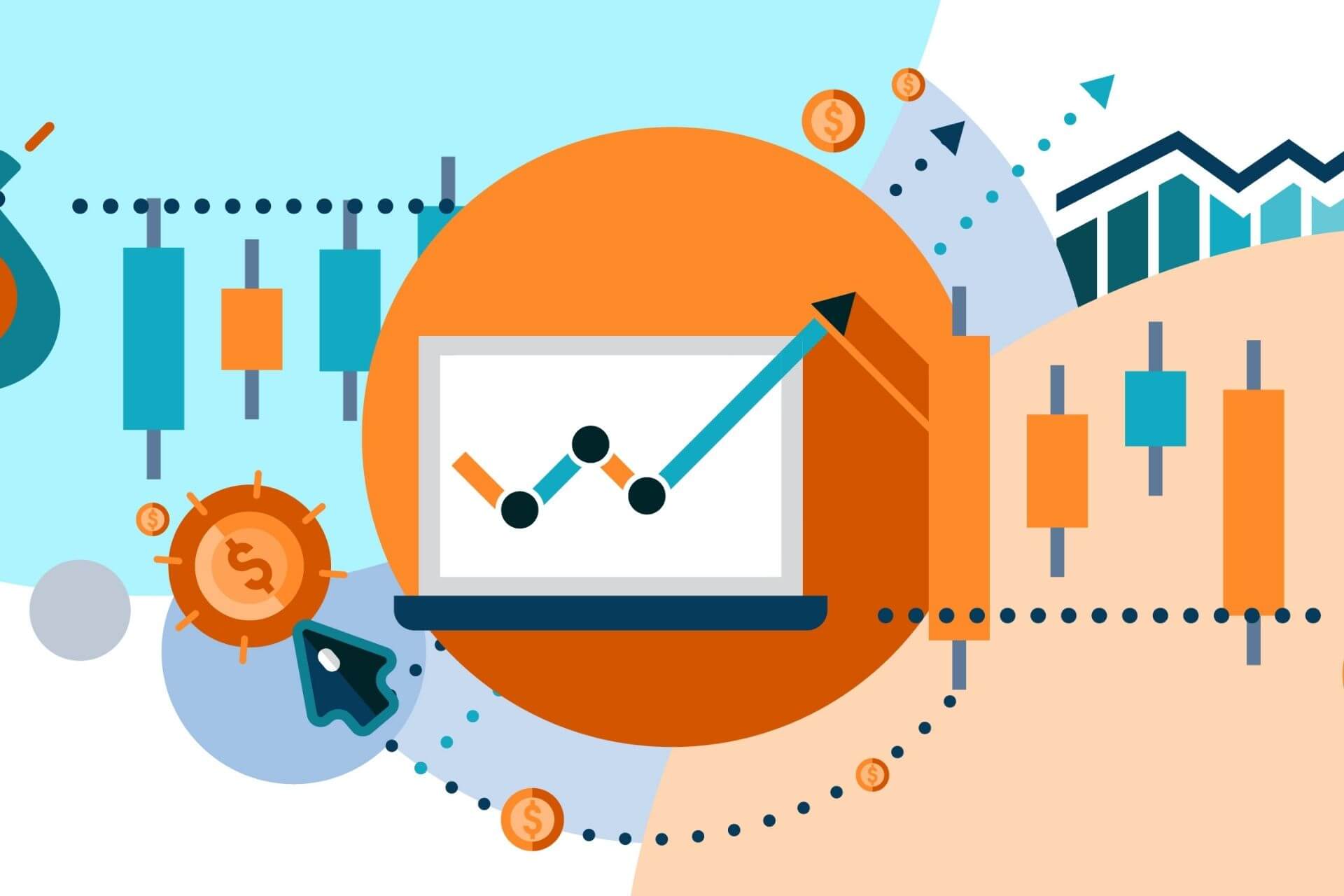 https://www.dol.gov/agencies/ilab                                                                 Office of Child Labor, Forced Labor, and Human Trafficking                                                                                    @ILAB_DOL
[Speaker Notes: Los tipos de indicadores más comunes son el número y el porcentaje, como por ejemplo: El “Número de personas capacitadas” y el “porcentaje de beneficiarios objetivo que reciben capacitación vocacional”.
Sin embargo, hay otros tipos, incluyendo: Promedio, tasa, índice e hito, usados frecuentemente para medir conceptos complejos o evaluar múltiples componentes transversalmente. A contiuación, revisaremos algunos de estos tipos de indicadores y ejemplos de ellos.]
Indicadores Cuantitativos y Cualitativos
Indicadores Cuantitativos
Indicadores Cualitativos
Las unidades de medida más comunes son los "Números" y los "Porcentajes".
Los indicadores cuantitativos suelen ser más fáciles de agregar, analizar e interpretar en comparación con los datos cualitativos.
Ejemplos:
Número de personas que recibieron servicios de protección social
Porcentaje de actores del sector privado que cuentan con políticas o normas sobre el trabajo infantil
Requieren evaluación subjetiva.
Los indicadores cualitativos tienden a convertirse en valores numéricos, basado en ciertos criterios.
Ejemplos: 
Percepción de la comunidad sobre la eficacia del gobierno local para la ejecución de las leyes sobre el trabajo infantil
Grado en el que las mujeres se sienten empoderadas para vincularse a empresas del sector privado
https://www.dol.gov/agencies/ilab                                                                 Office of Child Labor, Forced Labor, and Human Trafficking                                                                                    @ILAB_DOL
[Speaker Notes: Los indicadores pueden ser cuantitativos o cualitativos.
Las unidades de medida más comunes de los indicadores cuantitativos son “el número" y “el porcentaje".
En comparación con los indicadores cualitativos, los indicadores cuantitativos son relativamente fáciles de medir, agregar y analizar.

Los indicadores cualitativos pueden ser útiles para evaluar cosas que no se pueden contar fácilmente, y pueden mejorar la comprensión de un resultado. Sin embargo, requieren una evaluación subjetiva, lo  que dificulta su análisis y comparación.
No obstante, en muchos casos, los datos cualitativos se pueden transformar en datos cuantitativos para facilitar su evaluación y reporte.
La diapositiva muestra algunos ejemplos de indicadores cuantitativos y cualitativos.]
Escalas de Evaluación
Permiten convertir los resultados cualitativos mediante el desarrollo de “escalas”.
Ejemplo de Escalas de Evaluación: 
1. ¿Cómo calificaría la participación comunitaria de los funcionarios gubernamentales locales para la reducción del trabajo infantil?






2. ¿Con qué frecuencia asiste a las reuniones mensuales del ayuntamiento?
A.)  Nunca he asistido
B.) “Muy poco (una o dos veces al año)
C.)   “Frecuentemente”  (3 - 5 veces al año)
C.)   “Muy a menudo” ( 6 - 9 veces al año) 
D.) Asisto a casi todas las reuniones(10 – 12 veces al año)
Ejemplos de Indicadores:
% de encuestados que calificaron la participación comunitaria del funcionario del gobierno como buena o muy buena

% de encuestados que participan con regularidad en reuniones comunitarias
Very Poor           Pobre	 Average	      Good              Very Good
    (1)                      (2)                  (3)                       (4)                      (5)
https://www.dol.gov/agencies/ilab                                                                 Office of Child Labor, Forced Labor, and Human Trafficking                                                                                    @ILAB_DOL
[Speaker Notes: Algunos indicadores usan una escala de calificación, la cual ayuda a cuantificar resultados más cualitativos, y facilita su agregación y análisis. La escala permite al encuestado calificar las cosas en relación a un espectro, y brinda información más matizada de la que se podría obtener con una pregunta cerrada de "Sí/No".
Las unidades de la escala deben ser claras para los usuarios, de modo que todos los encuestados interpreten sus valores de la misma manera.
En pantalla vemos algunos ejemplos de indicadores que usan una escala de calificación:

El primero es "El porcentaje de encuestados que calificaron como buena o muy buena la participación comunitaria de los funcionarios del gobierno en la reducción de la incidencia del trabajo infantil". Este indicador utiliza una escala del 1 al 5, en la cual el 1 es muy pobre y el 5 es muy bueno.

El segundo es "El porcentaje de encuestados que participan frecuentemente en reuniones comunitarias", el cual usa una escala para registrar la frecuencia con la que los encuestados participan en las reuniones de ayuntamiento anualmente, con opciones de respuesta que van desde "nunca hasta casi todas las reuniones".]
Índice– Índices
Un índice es un indicador que combina varios "bits" de datos en un total agregado.
Es útil cuando el resultado que se debe medir tiene muchos elementos o dimensiones.
Ejemplo: Organización de la Sociedad Civil (OSC) Índice de Sostenibilidad
Ejemplo de Indicadores:
# o % de OSCs que mejoraron su puntaje de índice en comparación con el año anterior.
# o % de OSCs con un puntaje  índice de 12 o más
# de categorías calificadas con un puntaje de 3 o más para las OSCs apoyadas
https://www.dol.gov/agencies/ilab                                                                 Office of Child Labor, Forced Labor, and Human Trafficking                                                                                    @ILAB_DOL
[Speaker Notes: Un índice es un indicador que combina varios "bits" de datos en un total agregado.
Es útil cuando el resultado que se debe medir tiene muchos elementos o dimensiones.
En la tabla tenemos un ejemplo de un índice para medir la sostenibilidad de las Organizaciones de la Sociedad Civil (OSC).

Hay una escala definida que va del 1 al 5 por cada categoría de capacidad.
Se pueden sumar estos puntajes para llegar a un valor agregado que se puede monitorear a lo largo del tiempo. También se puede monitorear cada categoría a lo largo del tiempo para evaluar el avance de una OSC. Por ejemplo, vemos que la capacidad corporativa tiene una calificación de 3, la viabilidad financiera de 2, la promoción de 5, y etc. El puntaje total agregado es 14 de un total de 25 puntos.

El cuadro sombreado incluye algunos ejemplos de indicadores basados ​​en este índice de sostenibilidad:

Es importante tener en cuenta que los indicadores de índice requieren una cantidad considerable de detalle por cada valor reportado. Por ejemplo, cada valor del 1 al 5 de capacidad corporativa debe definirse claramente para garantizar datos coherentes y confiables.]
Escalas de Hitos
Se usa cuando los eventos ocurren en secuencia y el avance se puede dividir en una serie de pasos definidos.
Ejemplo: Escala de hitos de la reforma legal
Fase 1  Grupos interesados ​​proponen un cambio legislativo
Fase 2  Se presenta el problema al comité legislativo pertinente
Fase 3  Se redacta el proyecto de ley
Fase  4  La Legislatura debate el proyecto de ley.
Fase  5  La Legislatura aprueba la ley.
Fase  6  El Poder Ejecutivo aprueba la ley.
Ejemplos de indicadores:

# de fases del proceso de reforma legal concluidas
# o % de leyes que han completado 2 o más fases en el último año
# o % de leyes que fueron aprobadas por el poder ejecutivo
https://www.dol.gov/agencies/ilab                                                                 Office of Child Labor, Forced Labor, and Human Trafficking                                                                                    @ILAB_DOL
[Speaker Notes: Las escalas de hitos pueden ser útiles para medir procesos o eventos que toman más tiempo en  lograrse. Las escalas de hitos desglosan el proceso en pasos cuantificables específicos.

Evaluando el ejemplo del proceso de reforma legal, podemos apreciar que hay pasos claramente definidos, y que cada uno de éstos puede llevar meses o incluso años. Por lo tanto, la escala permite que un proyecto mida y reporte sobre el avance gradual hacia la aprobación de la ley.

Este planteamiento de escala de hitos sustentaría los indicadores de ejemplo del cuadro sombreado:
   # de etapas que han finalizado el proceso de reforma legal (si solo se le hace seguimiento a una ley)
   #  o % de leyes que han finalizado 2 o más etapas en el transcurso del año (si se le hace seguimiento a más de una ley)
   # o % de leyes que fueron aprobadas por el poder ejecutivo]
Lista de Verificación
Lista de criterios presentes o ausentes.
Puede contar el número de elementos marcados para convertir la lista en un indicador cuantitativo.
Ejemplo: Lista de verificación de Observaciones
Ejemplos de Indicadores: 
% de empresas que utilizan 5 de las 7 prácticas de derechos laborales nuevas
# de nuevas prácticas laborales utilizadas por las empresas apoyadas
https://www.dol.gov/agencies/ilab                                                                 Office of Child Labor, Forced Labor, and Human Trafficking                                                                                    @ILAB_DOL
[Speaker Notes: Las listas de verificación permiten documentar la existencia o el uso de múltiples elementos con un solo indicador. Frecuentemente, se usan listas de verificación para confirmar la presencia o ausencia de criterios o requisitos.

En la tabla tenemos un ejemplo de una Lista de Verificación de Observación, usada para registrar si se están aplicando ciertas técnicas. 
Datos de listas de verificación como éstos podrían sustentar indicadores como los siguientes:
El porcentaje de empresas que usan 5 de las 7 prácticas nuevas relacionadas a los derechos laborales.

El número de prácticas laborales nuevas usadas por las empresas apoyadas.]
Desglose
Asegúrese de planificar el desglose durante la fase de planificación de datos para garantizar que se levanten los datos con estas características.
Características demográficas
Características del Servicio
Ayuda a determinar si las intervenciones afectan a los grupos de manera distinta.
Se debe documentar el desglose de los datos en el PMP.
Balanceando la utilidad y los costos que supone el desglose.
Proveedor del servicio
Tipo de servicio
Cantidad de servicio
Región
Sexo
Edad (especifique los grupos etarios)
Raza/etnia
Estado de Discapacidad
Nivel educacional
Ingreso
https://www.dol.gov/agencies/ilab                                                                 Office of Child Labor, Forced Labor, and Human Trafficking                                                                                    @ILAB_DOL
[Speaker Notes: En la mayoría de los casos, se pueden desglosar los datos de los indicadores por subgrupos. Esto ayuda a determinar si las intervenciones afectan a los grupos de distintas maneras.

A menudo, se desglosan los indicadores por características demográficas, como por ejemplo: Región geográfica, sexo, edad, raza/etnicidad, estado de discapacidad, nivel educativo o ingresos.

Se debe documentar el desglose de los datos en la sección del Plan de Monitoreo de Desempeño del CMEP del proyecto.
Al considerar el desgloce de los indicadores, es importante balancear la utilidad y los costos. Desglose los indicadores únicamente cuando sea necesario discriminar la información para la elaboración de informes o cuando sea fundamental para la toma de decisiones de gerencia.
Por último, es importante resaltar que se debe definir el desglose durante la etapa de planificación, de modo que los métodos de recopilación de datos estén diseñados para levantar información discriminada.]
Ejemplo: Desglose
https://www.dol.gov/agencies/ilab                                                                 Office of Child Labor, Forced Labor, and Human Trafficking                                                                                    @ILAB_DOL
[Speaker Notes: En la tabla vemos una lista de indicadores en la columna de la izquierda y en la derecha, ejemplos de posibles formas de desglozar los datos.
Veamos los primeros ejemplos juntos.

El “Número de OSC a los que se les brindó asistencia técnica sobre la sensibilización acerca del trabajo infantil” podría desglosarse por tipo de asistencia técnica, incluyendo: Capacitación, tutoría o asesoramiento.“
“Número de materiales de concientización difundidos por las OSC” podría desglosarse por sector o región geográfica donde se difundieron los materiales.

Número de niños involucrados o que corren un alto riesgo de ingresar al mercado laboral infantil que reciben un servicio de educación o capacitación vocacional” podría desglosarse por condición laboral, género, área geográfica y edad.]
Indicadores Estándar de la OCFT
[Speaker Notes: Ahora hablemos de los indicadores estándar usados por los proyectos de trabajo infantil de ILAB.]
Indicadores Estándar de la OCFT
Todos los beneficiarios de la OCFT deben reportar indicadores estándar cuando corresponda.
Permiten que ILAB levante datos comparables entre proyectos. 
Los datos de los indicadores se incorporan a los informes de rendimiento de la OCFT y USDOL.
Influencian la planificación y presupuestación del USDOL. 
Los indicadores estándar contienen información de referencia para el PMP (por ejemplo, definiciones, etc.)
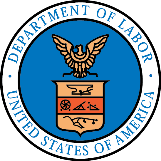 https://www.dol.gov/agencies/ilab                                                                 Office of Child Labor, Forced Labor, and Human Trafficking                                                                                    @ILAB_DOL
[Speaker Notes: Existe un conjunto de indicadores estándar que todas las organizaciones financiadas por la OCFT deben reportar, cuando corresponde.
Esto permite que ILAB recopile datos de proyectos comparables.
Los datos de los indicadores estándar de los donatarios alimentan los informes de desempeño de la OCFT y el DOL. También informan los procesos de planificación y presupuestación.
Todos los indicadores estándar tienen información en común que debe incluirse en el PMP del proyecto, incluyendo: Definiciones de términos clave, unidades de medida, métodos de recopilación de datos, y etc.).]
Indicadores estándar del DOL: OCFT
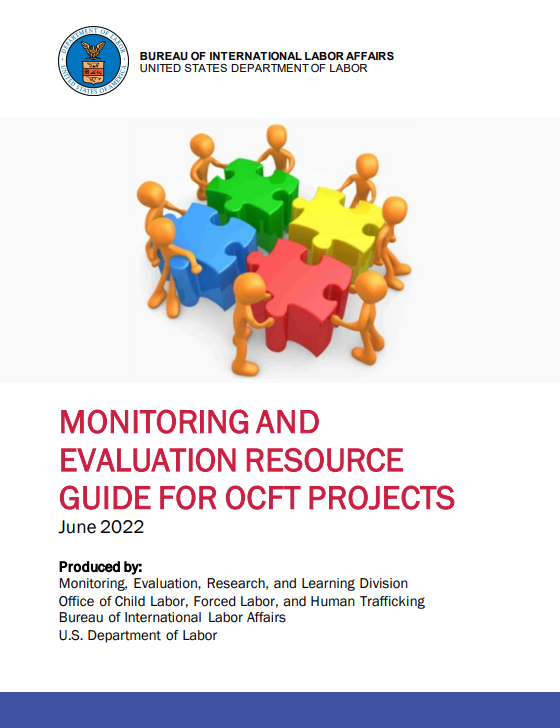 C: Capacidad
E: Educación
L: Sustento
T: Capacitación 
W: Fuerza laboral 
OS: Otros Servicios 
POC/POH: Los objetivos del proyecto
CR: Tasa de Ejecución
 Consulte la "Guía de recursos de monitoreo y evaluación para proyectos OCFT" para obtener descripciones detalladas
https://www.dol.gov/agencies/ilab                                                                 Office of Child Labor, Forced Labor, and Human Trafficking                                                                                    @ILAB_DOL
[Speaker Notes: Los indicadores estándar de la OCFT se clasifican como se muestra en la diapositiva, con indicadores de resultados relacionados a la capacitación, educación, sustento familiar, y etc.
En las siguientes diapositivas, revisaremos brevemente algunos de los indicadores estándar más usados.
Todos estos indicadores se detallan en la Guía de Recursos de Monitoreo y Evaluación (M&E) para proyectos OCFT, ubicada en el sitio web del DOL.]
C: Capacidad
Tipo de proyecto: La mayoría de los beneficiarios lo requieren
C1: Número (#) de países con mayor capacidad para abordar el trabajo infantil, el trabajo forzoso, la trata de personas u otras violaciones de los derechos laborales.
https://www.dol.gov/agencies/ilab                                                                 Office of Child Labor, Forced Labor, and Human Trafficking                                                                                    @ILAB_DOL
[Speaker Notes: El indicador de capacidad, denominado “C1”, mide el cambio en la capacidad de los países para abordar el trabajo infantil, el trabajo forzoso, la trata de personas u otras violaciones de los derechos de los trabajadores a nivel nacional, regional, local o sectorial.

Trabajando con actores del gobierno, las comunidades, el sector privado, las organizaciones internacionales y las organizaciones de la sociedad civil (incluyendo las organizaciones de trabajadores y de empleadores), los beneficiarios pueden lograr los resultados del indicador de capacidad.

El aumento de la capacidad bajo este indicador se evaluará cuando se alcance el resultado final y solo si el beneficiario ha jugado un papel importante en lograrlo.]
C: Tipos de Capacidad del País
1) Ajuste al marco legal para cumplir con las normas internacionales del trabajo; 
2) Formulación y adopción de políticas, planes o programas para combatir el trabajo infantil, el trabajo forzoso, la trata de personas u otras violaciones a los derechos laborales;
3) Inclusión del trabajo infantil, el trabajo forzoso, la trata de personas u otras violaciones de los derechos laborales en las políticas y programas relevantes de desarrollo, educación, lucha contra la pobreza y otros programas sociales; 
4) Establecimiento de un sistema de control laboral;
5) Institucionalización de la investigación del trabajo infantil, el trabajo forzoso, la trata de personas u otras violaciones de los derechos laborales (incluida la evaluación y el levantamiento de datos); y 
6) Institucionalización de la formación sobre trabajo infantil, trabajo forzoso, trata de personas u otras violaciones de los derechos laborales.
https://www.dol.gov/agencies/ilab                                                                 Office of Child Labor, Forced Labor, and Human Trafficking                                                                                    @ILAB_DOL
[Speaker Notes: Se pueden medir  seis tipos de capacidad nacional bajo el indicador C1.
Adopción del marco legal
Formulación y adopción de políticas, planes o programas
Inclusión del trabajo infantil, trabajo forzoso, etc., en las políticas y programas sociales pertinentes
Establecimiento de un sistema de monitoreo del trabajo
Institucionalización de la investigación
Institucionalización de la capacitación]
E: Educación
Proyectos que brindan servicios educativos
E1. # de niños involucrados o en alto riesgo de vincularse al mercado laboral infantil que recibieron servicios educativos o capacitación.
E2. # de niños involucrados o en alto riesgo de vincularse al mercado laboral infantil que recibieron servicios educativos formales.
E3. # de niños involucrados o en alto riesgo de vincularse al mercado laboral infantil que recibieron servicios educativos informales.
E4. # de niños involucrados o en alto riesgo de vincularse al mercado laboral infantil que recibieron servicios de formación profesional
https://www.dol.gov/agencies/ilab                                                                 Office of Child Labor, Forced Labor, and Human Trafficking                                                                                    @ILAB_DOL
[Speaker Notes: Los indicadores estándar de educación cuentan el número de niños involucrados o en alto riego de vincularse al mercado laboral infantil, que reciben o son referidos a un servicio de educación o capacitación.
E2 y E3 cuentan el número que recibe servicios de educación formal e informal, respectivamente.
E4 cuenta el número que recibe servicios de formación profesional, como educación, prácticas y/o capacitación orientadas a una vocación, oficio u ocupación específicos.]
E2-4 Ejemplos
Proyectos que brindan servicios educativos
E2 (Formal):  
Apoyo financiero (por ejemplo, becas o pago de matrículas escolares y/o costos de transporte),
Bienes (por ejemplo, uniformes escolares, libros/materiales de aprendizaje y otros útiles escolares),
Servicios (p. ej., asistencia para obtener un certificado de nacimiento para que un niño pueda asistir a la escuela formal, programas extracurriculares del o reconocidos por el gobierno).
E3 ( Informal): Alfabetización, educación transversal, aprendizaje acelerado, educación comunitaria, cursos de transición, cursos correctivos, competencias para la vida, etc.
E4 (Profesional): Programa de carpintería Safe Youth at Work; prácticas de electricista, etc.
https://www.dol.gov/agencies/ilab                                                                 Office of Child Labor, Forced Labor, and Human Trafficking                                                                                    @ILAB_DOL
[Speaker Notes: Veamos algunos ejemplos de cómo definir los servicios educativos E2-E4 y como contar a los niños beneficiados.
En primer lugar, es importante resaltar que un niño cuenta como beneficiario del servicio de educación/capacitación cuando comienza a  recibirlo, y no al momento de inscribirlo. 
E2 Los servicios formales que eliminan barreras al acceso a la educación de los niños incluyen:
Apoyo financiero 
Suministro de Bienes y
Prestación de servicios

E3: Los servicios de educación informales son aquellos brindados por cualquier organización u organismo que no forma parte del sistema escolar formal. Ejemplos incluyen: La alfabetización, la educación transversal, el aprendizaje acelerado, la educación comunitaria, los cursos de transición, los cursos correctivos, las competencias para la vida, y etc.

E4: Los servicios de capacitación vocacional incluyen cosas como Safe Youth at Work, programas de carpintería y programas de aprendizaje orientados a un oficio específico.]
L: Sustento
Proyectos que brindan servicios de subsistencia
L1. # de hogares que reciben servicios de subsistencia
L2. # de adultos que recibieron servicios de empleo
L3. # de niños que recibieron servicios de empleo (15 – 17 años)
L4. # de adultos que recibieron servicios de fortalecimiento económico
(por ejemplo, VSLA, programas de préstamo, cooperativas, etc.)}
L5. # de adultos que recibieron otros servicios de subsistencia
L6. # de individuos que recibieron un servicio de subsistencia
(por ejemplo, educación financiera, capacitación vocacional, etc.)
https://www.dol.gov/agencies/ilab                                                                 Office of Child Labor, Forced Labor, and Human Trafficking                                                                                    @ILAB_DOL
[Speaker Notes: Indicadores estándar de subsistencia o “Livelihood” en inglés.
ILAB define el sustento como un estándar de vida y la capacidad, los activos (incluyendo recursos materiales y sociales) y las actividades necesarias para alcanzarlo. 

Los indicadores estándar de subsistencia cuentan el número de hogares, adultos y niños que recibieron diferentes tipos de servicios de sustento, como servicios de empleo y servicios de fortalecimiento económico.]
T: Capacitación
Proyectos que brindan capacitación para crear capacidad
T1. Número (#) de personas que recibieron capacitación u otro tipo de apoyo para mejorar la ejecución o el cumplimiento de las leyes o políticas sobre trabajo infantil, trabajo forzoso u otros derechos laborales.
T2. Número (#) de educadores capacitados (p. ej., maestros, directores de escuela, miembros de la junta escolar)
https://www.dol.gov/agencies/ilab                                                                 Office of Child Labor, Forced Labor, and Human Trafficking                                                                                    @ILAB_DOL
[Speaker Notes: Hay dos indicadores de capacitación estándar, T1 y T2. Las capacitaciones cubiertas por el indicador T1 suelen ser aquellas cuyo objetivo es aumentar las competencias de los inspectores laborales, los jueces, las partes interesadas del sector privado, las organizaciones de la sociedad civil, las entidades del orden público, los periodistas y otros medios de comunicación, u otros funcionarios gubernamentales relevantes.
T2 hace seguimiento al número de educadores capacitados, incluyendo maestros, directores de escuela y miembros del consejo escolar.]
POC: Indicadores del Objetivo del Proyecto
Proyectos que brindan servicios a los niños (subsistencia, educación u otros servicios)
POC1. % de niños que reciben servicio directo involucrados en el trabajo infantil
POC2. % de niños que reciben servicio directo involucrados en trabajo infantil peligroso
POC3. % de niños que reciben servicio directo vinculados a las peores formas de trabajo infantil
POC4. % de niños que reciben servicio directo que asisten regularmente a la escuela
https://www.dol.gov/agencies/ilab                                                                 Office of Child Labor, Forced Labor, and Human Trafficking                                                                                    @ILAB_DOL
[Speaker Notes: Los indicadores de objetivo (POC) son usados por los proyectos que brindan sustento, educación u otros servicios a los niños.

Los indicadores POC 1, 2 y 3 miden el % de participantes que reciben servicios directos que están involucrados en el trabajo infantil, el trabajo infantil peligroso y las peores formas del trabajo infantil, respectivamente.

POC4 mide el porcentage de niños que reciben servicio directo que asisten regularmente a la escuela.]
Ejercicio 1: Indicadores Estándar
________
________
________

________

________
Mayor participación de jóvenes adolescentes (menores de 18 años) en programas de aprendizaje
Menor incidencia del trabajo infantil en el sector agrícola de Etiopía
Los jóvenes de enfoque aumentan su acceso a becas escolares 
Con apoyo del proyecto, la asociación de cultivadores de aceite de palma adopta el código de conducta sobre el trabajo infantil 
Mayor participación de los hogares beneficiarios en la Asociación de Ahorro y Préstamo del Pueblo (VSLA) apoyada por el proyecto
https://www.dol.gov/agencies/ilab                                                                 Office of Child Labor, Forced Labor, and Human Trafficking                                                                                    @ILAB_DOL
[Speaker Notes: Hemos cubierto mucha información sobre indicadores estándar. Hagamos un ejercicio para ver cuánto puede recordar sobre los diferentes tipos de indicadores estándar de la OCFT.

Leeré cada uno de los seis resultados. Coloque el indicador estándar correspondiente. Escriba la letra que cree que se debe usar, por ejemplo, L1, E1, C2. Si lo desea, puede consultar las diapositivas anteriores o la Guía de recursos de M&E de proyectos de la OCFT en línea.
Mayor participación de jóvenes adolescentes (menores de 18 años) en programas de aprendizaje
Menor incidencia del trabajo infantil en el sector agrícola de Etiopía
Los jóvenes de enfoque aumentan su acceso a becas escolares 
Con apoyo del proyecto, la asociación de cultivadores de aceite de palma adopta el código de conducta sobre el trabajo infantil 
Mayor participación de los hogares beneficiarios en la Asociación de Ahorro y Préstamo del Pueblo (VSLA) apoyada por el proyecto

Detenga la grabación y cuando haya respondido, presione el botón de reproducir.]
Ejercicio 1: Indicadores Estándar
E4______
POC1___

E2 and E1__

C1_____

L4 and L1_
Mayor participación de jóvenes adolescentes (menores de 18 años) en programas de aprendizaje
Menor incidencia del trabajo infantil en el sector agrícola de Etiopía
Los jóvenes de enfoque aumentan su acceso a becas escolares 
Con apoyo del proyecto, la asociación de cultivadores de aceite de palma adopta el código de conducta sobre el trabajo infantil 
Mayor participación de los hogares beneficiarios en la Asociación de Ahorro y Préstamo del Pueblo (VSLA) apoyada por el proyecto
https://www.dol.gov/agencies/ilab                                                                 Office of Child Labor, Forced Labor, and Human Trafficking                                                                                    @ILAB_DOL
[Speaker Notes: Aquí están las respuestas. 

Para el n.° 1, la respuesta es E4 (capacitación vocacional) y E1: programa de aprendizaje para menores de 18 años.
Para el n.° 2, la respuesta es POC 1 (objetivo 1 del proyecto).
Para el #3, la respuesta es E2 (niños que reciben servicios escolares formales) y E1 (niños que reciben servicios educativos)
Para el #4, la respuesta es C1 (mayor capacidad del país)
Para el #5, la respuesta es L4 (servicios económicos de subsistencia) y L1 (hogares que reciben servicios de subsistencia).]
Características de los Indicadores
[Speaker Notes: Ahora que hemos revisado los fundamentos de los indicadores y los indicadores estándar de la OCFT, discutiremos las características clave de un buen indicador.]
Características de los Indicadores
Un indicador contundente es:
Directo
Objetivo
Adecuado 
Práctico
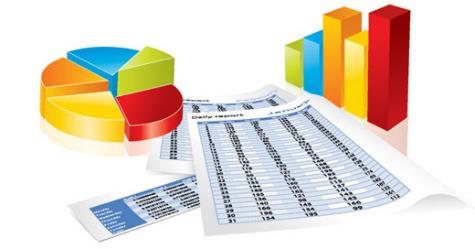 https://www.dol.gov/agencies/ilab                                                                 Office of Child Labor, Forced Labor, and Human Trafficking                                                                                    @ILAB_DOL
[Speaker Notes: ¿Cómo sabemos si un indicador es bueno? ¿Qué criterios podemos usar para evaluar los indicadores a la hora de elegirlos?
ILAB usa los criterios "DOAP“ a continuación para definir buenos indicadores: 
Directo, Objetivo, Adecuado y Práctico.
El uso de criterios para la selección de buenos indicadores ayuda a los proyectos a garantizar que los donatarios recauden la información relevante para sus resultados.
Revisaremos estas características más a fondo en las diapositivas a continuación.]
Indicadores Directos
Mide el resultado esperado clara y directamente
Resultado: Mayor uso de métodos de enseñanza mejorados
Indicadores:
Tasas de alfabetización de los estudiantes de primaria 
Número de maestros capacitados

Porcentaje de maestros observados usando los 5 métodos de enseñanza nuevos
(Muy Alta)
(Muy Bajo)
(Directo)
https://www.dol.gov/agencies/ilab                                                                 Office of Child Labor, Forced Labor, and Human Trafficking                                                                                    @ILAB_DOL
[Speaker Notes: Revisemos el primer criterio - Directo.
Un buen indicador mide el resultado esperado clara y directamente.
Un error común es usar indicadores indirectos para medir los resultados. Es decir, indicadores que miden resultados de nivel superior o inferior del marco de resultados del proyecto.
Veamos un ejemplo. Podemos elegir entre tres indicadores para medir el resultado, “Mayor uso de mejores métodos de enseñanza”. Debemos seleccionar el que lo mida de forma más directa. El primer indicador, “tasas de alfabetización de los estudiantes de primaria”, es demasiado alto. Mide las tasas de alfabetización de los niños de la escuela primaria, mas no el incremento en el uso de mejores métodos de enseñanza. Este indicador sería más adecuado para medir directamente resultados como “La mejora del desempeño estudiantil"
El segundo indicador, “Número de docentes capacitados”, es demasiado bajo. Este evalúa si los maestros fueron capacitados, mas no si realmente están usando la metodología mejorada que se les enseñó.
El tercer indicador, “Porcentaje de maestros observados usando los 5 métodos de enseñanza nuevos”, es directo, ya que mide el “aumento del uso” de mejores métodos de enseñanza. Este es el más adecuado de los tres.]
Indicadores Directos
Un indicador solo puede medir directamente un resultado.
Menor incidencia de violaciones de los derechos laborales en las comunidades de enfoque
# de violaciones de derechos laborales reportadas en empresas de enfoque
% de actores del sector privado que emplean nuevas prácticas (por ejemplo, cambios en prácticas, políticas o normas) 6 meses después de su capacitación.
Actores del sector privado mejoran sus prácticas comerciales
Actores del sector privado aumentan sus conocimientos sobre derechos  y protecciones laborales.
% de actores del sector privado que obtienen una puntuación del 90 % en la prueba posterior a la capacitación
# de actores del sector privado capacitados en derechos y protecciones laborales
Mayor capacitación de los actores del sector privado en derechos y protecciones laborales
https://www.dol.gov/agencies/ilab                                                                 Office of Child Labor, Forced Labor, and Human Trafficking                                                                                    @ILAB_DOL
[Speaker Notes: Es importante señalar que un indicador puede medir directamente un solo resultado.
Si parece que un indicador podría medir más de un resultado, revise las declaraciones de resultados para confirmar que sean unidimensionales y precisas.
Como podemos ver en este ejemplo, cada resultado de la cadena lógica tiene un indicador que lo mide directamente.]
Ejercicio 1: Indicadores Directos
¿Cuál es el indicador más directo para medir el resultado?
# de miembros de la comunidad de enfoque que participan en talleres de concientización sobre el trabajo infantil
1. % de miembros de la comunidad  de enfoque que pueden identificar 3 o más problemas críticos relacionados al trabajo infantil
2. # de miembros de la comunidad de enfoque que participan voluntariamente en programas y actividades comunitarios relacionados a la reducción del trabajo infantil
Resultado: Mayor conciencia sobre el trabajo infantil en las comunidades de enfoque
https://www.dol.gov/agencies/ilab                                                                 Office of Child Labor, Forced Labor, and Human Trafficking                                                                                    @ILAB_DOL
[Speaker Notes: Hagamos un ejercicio para reforzar el concepto de Indicadores Directos.
Cuál de los siguientes indicadores mide el resultado  “Mayor conciencia sobre el trabajo infantil en las comunidades de enfoque”, de forma más directa:
# de miembros de la comunidad de enfoque que participan en talleres de concientización sobre el trabajo infantil
% de miembros de la comunidad  de enfoque que pueden identificar 3 o más problemas críticos relacionados al trabajo infantil
# de miembros de la comunidad de enfoque que participan voluntariamente en programas y actividades comunitarios relacionados a la reducción de la incidencia del trabajo infantil

Detenga la grabación, y cuando tenga su respuesta, presione el botón de reproducir.
El indicador más directo es el número 2, “% de miembros de la comunidad  de enfoque que pueden identificar 3 o más problemas críticos relacionados al trabajo infantil”
”Este indicador mide qué tan conscientes están los miembros de la comunidad de los problemas críticos relacionados al trabajo infantil.
El primer indicador mide la participación en talleres de concientización, mas no cuan conscientes están los participantes de los problemas.
El tercer indicador evalúa las acciones tomadas por los miembros de la comunidad en respuesta al trabajo infantil, lo que probablemente sea un indicador de un resultado de un nivel superior del marco del proyecto.]
Ejercicio 2: Indicadores Directos
¿Cuál es el indicador más directo para medir el resultado?



% de funcionarios de las fuerzas de seguridad y protección social capacitados para realizar inspecciones
# de nuevas leyes y normas relacionadas a la protección laboral promulgadas por el Gobierno
# de infracciones laborales reportadas en el sector privado en regiones de enfoque
Resultado: 
Funcionarios de las fuerzas de seguridad y protección social aumentan la implementación de las leyes laborales en las regiones de enfoque
https://www.dol.gov/agencies/ilab                                                                 Office of Child Labor, Forced Labor, and Human Trafficking                                                                                    @ILAB_DOL
[Speaker Notes: Intentemos hacer otro. ¿Funcionarios de las fuerzas de seguridad y protección social aumentan la implementación de las leyes laborales en las regiones de enfoque” de forma más directa?
N.º de inspecciones del sector privado realizadas y documentadas por funcionarios de las fuerzas de seguridad y protección social en las regiones de enfoque
% de funcionarios de las fuerzas de seguridad y protección social capacitados para realizar inspecciones
# de nuevas leyes y normas relacionadas a la protección laboral promulgadas por el Gobierno
# de infracciones laborales reportadas en el sector privado en regiones de enfoque

Detenga la grabación, y cuando tenga su respuesta, presione el botón de reproducir.


La respuesta correcta es #1, "N.º de inspecciones del sector privado realizadas y documentadas por funcionarios de las fuerzas de seguridad y protección social en las regiones de enfoque". Este indicador mide directamente la implementación de las leyes laborales llevada a cabo por las fuerzas de seguridad y protección social.]
Indicadores Indirectos
¿Qué se debe hacer cuando el indicador más directo no es práctico?
Utilice un indicador indirecto: 
Éste está relacionado al resultado a raíz de una o más suposiciones.
Basado en evidencia convincente de que la suposición es válida.
Resultado:  Mayor acceso a los servicios de protección social
Indicador Indirecto:  Número de proveedores de servicios de protección social nuevos
Suposición: Tener más proveedores de servicios de protección social aumentará el acceso de los usuarios.
https://www.dol.gov/agencies/ilab                                                                 Office of Child Labor, Forced Labor, and Human Trafficking                                                                                    @ILAB_DOL
[Speaker Notes: Habrá ocasiones en las que no es posible o práctico medir directamente un resultado. En estos casos, se debe utilizar un indicador indirecto. Éste está relacionado al resultado a raíz de una o más suposiciones válidas. 
Esta diapositiva muestra un ejemplo. Para el resultado "Mayor acceso a los servicios de protección social“, un indicador indirecto posible sería  el "Número de nuevos proveedores de servicios de protección social".
Para este indicador asumimos que tener más proveedores de servicios de protección social aumentará el acceso de los usuarios. Si supiéramos que uno de los desafíos de las comunidades objetivo para acceder a los servicios es el número limitado de proveedores, esta suposición sería razonable.
Cuando nos vemos obligados a usar un indicador indirecto, es muy importante que el sustituto esté lo más vinculado posible al resultado.
Mientras más grande sea la brecha entre un indicador indirecto y su resultado, es decir, mientrás más asumimos para vincular el indicador con el resultado, mayor será la probabilidad de que el indicador brinde datos inexactos y engañosos en relación al resultado. Debemos limitar nuestras suposiciones lo más posible.]
Indicadores objetivos
La declaración del indicador debe dejar claro lo que se está midiendo.
Clara y precisa.
Preciso en cuanto a lo que se va a medir y cómo.
Garantiza datos comparables con el paso del tiempo.
Resultado: Mejores leyes sobre el trabajo infantil
Indicador:  Número de leyes de calidad sobre el trabajo infantil
Indicador más objetivo: 
Número de leyes nacionales y locales sobre trabajo infantil que cumplen con las normas laborales internacionales.
https://www.dol.gov/agencies/ilab                                                                 Office of Child Labor, Forced Labor, and Human Trafficking                                                                                    @ILAB_DOL
[Speaker Notes: Un indicador debe ser objetivo, es decir, claro, preciso e inequívoco sobre lo que se está midiendo.
Los indicadores objetivos ayudan a garantizar que los actores del proyecto (implementadores, partes interesadas, socios y beneficiarios) tengan una visión compartida de lo que el indicador representa y lo que mide. También aseguran que los datos se recopilen y analicen sistemáticamente a lo largo del periodo de ejecución del proyecto, independientemente de dónde y cuando se levanten. 
Visto desde un punto visto práctico, un indicador objetivo no incluye términos ambiguos o abiertos a la interpretación. Por ejemplo, al diseñar un indicador como"# de leyes de trabajo infantil de calidad", la palabra "calidad“ podría interpretarse de distintas maneras y causar confusión.
Un indicador más objetivo podría ser: “El número de leyes nacionales y locales relacionadas al trabajo infantil que cumplen con las  normas laborales internacionales”. Este es un ejemplo más claro de los lineamientos que esperamos que la ley cumpla.
Tome en cuenta que a veces es necesario definir las palabras clave de los indicadores del PMP, inclusive las de los indicadores objetivos.]
Ejercicio 3: Indicadores Objetivos
¿Cuál de los siguientes parece ser el indicador más objetivo?
1. # de políticas o leyes relacionadas al trabajo infantil mejoradas
2. # de políticas o leyes relacionadas a la protección de menores de edad en el mercado laboral promulgadas y adoptadas
3. # de políticas o leyes nacionales relacionadas a la protección de menores de edad en el mercado laboral agrícola promulgadas y adoptadas por el sector privado
https://www.dol.gov/agencies/ilab                                                                 Office of Child Labor, Forced Labor, and Human Trafficking                                                                                    @ILAB_DOL
[Speaker Notes: Hagamos un ejercicio de selección de indicadores objetivos. ¿Cuál de los siguientes parece ser el indicador más objetivo?

# de políticas o leyes relacionadas al trabajo infantil mejoradas
# de políticas o leyes relacionadas a la protección de menores de edad en el mercado laboral promulgadas y adoptadas
# de políticas o leyes nacionales relacionadas a la protección de menores de edad en el mercado laboral agrícola promulgadas y adoptadas por el sector privado

Detenga la grabación y, cuando tenga su respuesta, presione el botón de reproducir.
El indicador más objetivo es el tercero. Describe el tipo de políticas y leyes (nacional, trabajo infantil, sector agrícola) y también quién debe adoptarlas (sector privado).
El primero es muy ambiguo. La palabra "mejoradas" es ambigua y subjetiva. Además, ni siquiera define si la ley debe ser promulgada y adoptada.
El segundo aclara que la política/ley debe ser promulgada y adoptada, mas no brinda detalles acerca de los tipos de leyes, etc.]
Ejercicio 4: Indicadores Objetivos
¿Cuál de los siguientes parece ser el indicador más objetivo?
#/% de actores del sector privado capacitados que obtienen una puntuación del 90 % en una prueba posterior a la capacitación
#/% personas capacitadas exitosas
 #/% personas capacitadas que han mejorado sus conocimientos y competencias
https://www.dol.gov/agencies/ilab                                                                 Office of Child Labor, Forced Labor, and Human Trafficking                                                                                    @ILAB_DOL
[Speaker Notes: Hagamos un ejercicio más. ¿Cuál de los siguientes parece ser el indicador más objetivo?
#/% de actores del sector privado capacitados que obtienen una puntuación del 90 % en una prueba posterior a la capacitación
#/% personas capacitadas exitosas
 #/% personas capacitadas que han mejorado sus conocimientos y competencias

Detenga la grabación y, cuando tenga su respuesta, presione el botón de reproducir.


El indicador más objetivo es el primero, “#/% de actores del sector privado capacitados que obtienen una puntuación del 90 % en una prueba posterior a la capacitación”. Este define el umbral de conocimiento requerido por la capacitación: "que obtienen una puntuación del 90 % en una prueba posterior a la capacitación“
El segundo indicador utiliza el término ambiguo "exitoso“; No aclara qué califica como una capacitación exitosa.
El tercer indicador incluye la palabra "mejorado“, mas no define que califica como mejorado.]
Indicadores Adecuados
Se necesita un número adecuado de indicadores para determinar si se está avanzando hacia un resultado, y si se necesita una gestión adicional.
Un indicador (o conjunto de ellos) debería ser adecuado para medir el resultado declarado.
Levante los datos necesarios únicamente; ni más ni menos.
https://www.dol.gov/agencies/ilab                                                                 Office of Child Labor, Forced Labor, and Human Trafficking                                                                                    @ILAB_DOL
[Speaker Notes: También es importante que el indicador sea adecuado. Es decir, que brinde suficiente información para determinar si se está avanzando hacia un resultado.
El número de indicadores necesarios depende de la complejidad del resultado y los informes requeridos.
Es importante incluir los indicadores requeridos para la toma de decisiones de gerencia y reporte, ni más ni menos.]
Ejemplo: Indicadores Adecuados
Identifique el número mínimo de indicadores requeridos para capturar todos los elementos importantes del resultado.
Resultado: Los actores del sector privado mejoran la implementación de los derechos laborales y normas de protección y orientación
https://www.dol.gov/agencies/ilab                                                                 Office of Child Labor, Forced Labor, and Human Trafficking                                                                                    @ILAB_DOL
[Speaker Notes: Al seleccionar indicadores, solo incluya los que se requieren para capturar los elementos importantes de un resultado. Veamos un ejemplo. Tenemos una tabla de indicadores posibles para el resultado, “Los actores del sector privado mejoran la implementación de los derechos laborales y normas de protección y orientación”.

A la izquierda tenemos 5 indicadores. Todos son necesarios? Algunos ni siquiera miden directamente el resultado, mientras que otros no aportan información relevante.

Dos de los indicadores de la lista de la derecha miden los componentes clave del resultado y probablemente levantarán la información necesaria para medir el resultado de nuestro ejemplo.
En general, se necesita de uno a tres indicadores para medir la mayoría de los resultados adecuadamente.]
Indicadores Prácticos
Los datos se pueden obtener de manera regular y oportuna (los gerentes obtienen los datos cuando los necesitan).
El levantamiento de datos primarios, cuando se requiere, es factible y rentable.
Utilice datos secundarios cuando estén disponibles y sean relevantes.
Los datos de calidad están disponibles o se pueden levantar (una pregunta crítica en entornos con escasez de datos).
https://www.dol.gov/agencies/ilab                                                                 Office of Child Labor, Forced Labor, and Human Trafficking                                                                                    @ILAB_DOL
[Speaker Notes: Por último los indicadores de calidad deben ser “Prácticos”. Siempre debemos asegurarnos de que nuestros indicadores levantarán los datos necesarios para la toma de decisiones de gerencia y reporte.

Costo: Se debe evaluar el costo (tiempo, recursos) de levantar los datos de cada indicador a un nivel de calidad útil. Recopilar los datos de algunos indicadores resulta demasiado costosos y, por lo tanto, puede que no sean prácticos.
Obtener datos de fuentes secundarias es una manera de minimizar el costo de recopilación. Sin embargo, el control de los datos está fuera de sus manos, incluyendo su calidad y eficiencia.]
Ejemplo: Indicadores Prácticos
Los datos deben estar disponibles frecuentemente, deben ser vigentes y deben ser lo suficientemente oportunos para influir en la gerencia.
Resultado:  Menor incidencia del trabajo infantil
Indicador: Incidencia del trabajo infantil
Fuente: Estadísticas Laborales Nacionales (Cada 5 o 10 años)
Fuente más práctica: 
Datos de la encuesta del proyecto, OSC o comunidad o gobierno local (mensual, semestral, anual)
https://www.dol.gov/agencies/ilab                                                                 Office of Child Labor, Forced Labor, and Human Trafficking                                                                                    @ILAB_DOL
[Speaker Notes: Tal como mencionamos anteriormente, es importante que los datos estén disponibles frecuentemente, deben ser vigentes, y deben ser lo suficientemente oportunos para influir en las decisiones de gestión.
Mirando el ejemplo, si estamos tratando de medir el resultado “menor incidencia del trabajo infantil” con el indicador “incidencia del trabajo infantil”, quizá queramos usar las estadísticas laborales nacionales. Sin embargo, encontramos que solo están disponibles cada 5 o 10 años. Esto no será lo suficientemente oportuno como para brindar datos a un proyecto con un periodo de ejecución de 5 años.

Para lidiar con esto, debemos ubicar otra fuente. Podríamos realizar una encuesta, obtener datos de las OSC o usar datos de la comunidad o del gobierno local que estén disponibles con mayor frecuencia.]
Consideraciones Adicionales
Utilidad: Se debe considerar qué tan útiles son los indicadores seleccionados para la gestión, según el nivel de gerencia que aplique.
Detalle y precisión: Los datos deben ser lo suficientemente detallados para permitir la toma de decisiones de gerencia.
Resultado:  Mejores leyes y políticas sobre trabajo infantil
Indicador:  # de nuevas políticas o leyes promulgadas
Opción más precisa: Indicador de hitos (Número de etapas cumplidas)
https://www.dol.gov/agencies/ilab                                                                 Office of Child Labor, Forced Labor, and Human Trafficking                                                                                    @ILAB_DOL
[Speaker Notes: Aquí compartimos otras consideraciones a tener en cuenta al seleccionar indicadores:

Utilidad: Seleccione indicadores útiles para la toma de decisiones de gerencia y reporte únicamente. Evite el uso de indicadores que brinden datos interesantes que no sean esenciales. Mientras más indicadores use, mayor será la carga y el costo del levantamiento y análisis de los datos.


Detalle y Precisión: Asegúrese de que los datos sean suficientemente detallados para permitir la toma de decisiones de gerencia. Por ejemplo, si un proyecto está adelantando gestiones para promulgar una ley, puede que tome años en cumplir con este objetivo. Es posible que indicadores como, "Número de nuevas políticas o leyes aprobadas” no muestren ningún avance hasta el último año. En estos casos, podría ser más útil un indicador de hitos para medir el avance gradual a lo largo del tiempo.]
Revisando Indicadores
[Speaker Notes: Siendo que es parte del proceso de selección de indicadores del Proyecto (cuando arranca o durante su periodo de ejecución), es importante revisar y evaluar sus indicadores.]
Recomendaciones para la revisión de indicadores
¿Hay al menos un indicador por resultado?
¿Se han incluido indicadores estándar relevantes del USDOL?
¿Los indicadores son útiles para la toma de decisiones de gerencia?
¿Los indicadores cumplen con las características indicadas por el USDOL?
Directo
Objetivo
Adecuado
Práctico
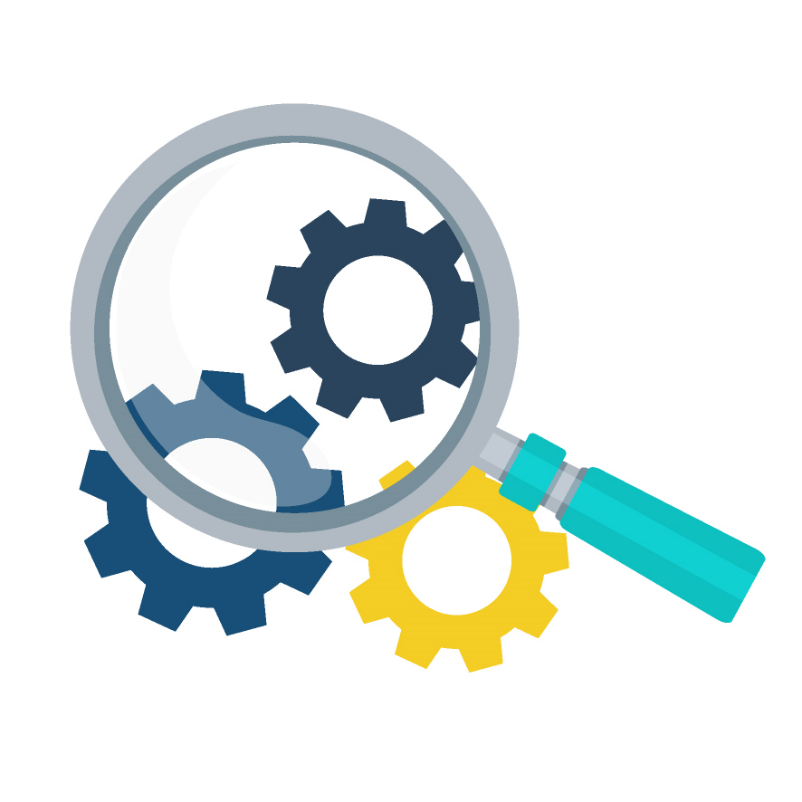 This Photo by Unknown Author is licensed under CC BY-NC
https://www.dol.gov/agencies/ilab                                                                 Office of Child Labor, Forced Labor, and Human Trafficking                                                                                    @ILAB_DOL
[Speaker Notes: Aquí compartimos algunos consejos para ayudar a evaluar la calidad de los indicadores de un proyecto de ILAB:
¿Hay al menos un indicador por resultado?
¿Están incluidos todos los indicadores estándar relevantes de la OCFT?
¿Los indicadores seleccionados son útiles para la toma de decisiones de gerencia?
¿Tienen las características de los indicadores de calidad? ¿Son Directos, Objetivos, Adecuados y Prácticos?]
Lista de Verificación: Revisión de indicadores
https://www.dol.gov/agencies/ilab                                                                 Office of Child Labor, Forced Labor, and Human Trafficking                                                                                    @ILAB_DOL
[Speaker Notes: Se puede usar la lista de verificación con preguntas detalladas en pantalla para evaluar los indicadores, y de esta forma garantizar que son Directos, Objetivos, Adecuados y Prácticos.]
Plan de Monitoreo de Desempeño (PMP)
[Speaker Notes: Ahora que hemos hablado sobre los indicadores, revisaremos el plan de monitoreo de desempeño o PMP.  Éste es un componente clave del CMEP de un proyecto, y se desarrolla posterior a la selección de los indicadores.]
Qué es un PMP?
Una herramienta para planificar, organizar y gestionar el proceso de levantamiento y análisis de datos y elaboración de informes.
Identifica “qué” será monitoreado y “cómo” durante el periodo de ejecución del proyecto.
Establece y define los indicadores.
Define el levantamiento y reporte de los datos.
Forma parte del CMEP.
https://www.dol.gov/agencies/ilab                                                                 Office of Child Labor, Forced Labor, and Human Trafficking                                                                                    @ILAB_DOL
[Speaker Notes: ¿Qué es un PMP?
El PMP es una herramienta que ayuda a planificar, organizar y gerenciar el levantamiento, análisis y reporte de datos de desempeño de los indicadores del proyecto.
El PMP documenta “qué” será monitoreado y “cómo” durante el periodo de ejecución del proyecto.
El PMP identifica los indicadores de cada resultado del proyecto y los define, y detalla los métodos, herramientas y frecuencia del levantamiento de datos de éstos.
El PMP se presenta como una tabla en el CMEP.]
Componentes principales de un PMP
Quién es el responsable?
Definición de los términos
Desglose
Para cada indicador:
Definición del indicador 
Clasificación
Unidad de medida
Tipo de indicador
Desglose de los datos
Instrumento de levantamiento de datos
Frecuencia de levantamiento y reporte de datos
Verificación de porcentaje
Asignación del levantamiento y análisis de los datos
Unidad de medida
Instrumento de levantamiento de datos
Frecuencia de levantamiento y reporte de datos
Indicador
https://www.dol.gov/agencies/ilab                                                                 Office of Child Labor, Forced Labor, and Human Trafficking                                                                                    @ILAB_DOL
[Speaker Notes: Por cada indicador, el PMP incluye lo siguiente:
•	Definición de términos clave que requieren mayor precisión;
•	Clasificación del indicador;
•	Unidad de medida;
•	Tipo de indicador;
•	Desglose de datos que se levantará (Si lo hubiere);
•	Instrumento de levantamiento de datos;
•	Frecuencia del levantamiento y reporte de datos, y el porcentaje de datos que se validará para garantizar su calidad; y
•	Asignación de la responsabilidad de levantar y evaluar los datos

•	Revisaremos los detalles de cada uno de éstos elementos en las diapositivas a continuación.]
Ejemplo PMP
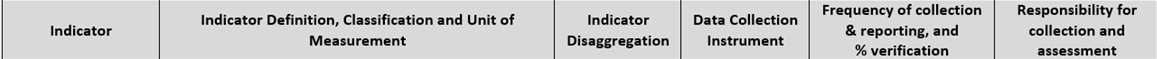 Definiciones:
Comprometida: Trabajando en una empresa generadora de ingresos
Emprendimiento Comercial: Actividad económica con derechos laborales y condiciones de trabajo aceptables.
Numerador: N.º de mujeres participantes comprometidas con nuevos negocios seguros o libres de trabajo infantil
Denominador: # total de mujeres participantes
Unidad de Medida: PorcentajeClasificación: Cumulativa
Tipo: Cuantitativo
% de mujeres participantes involucradas en nuevas empresas comerciales seguras o libres de trabajo infantil en la cadena de suministro del cacao
[Speaker Notes: Ahora revisaremos las columnas de información del PMP. La segunda define los términos clave. Este es uno de los elementos más importantes del PMP. La sección de definición brinda la oportunidad de aclarar cualquier palabra ambigua, y de garantizar que todos en el proyecto tengan una visión compartida de lo que significan, para que levanten y cuenten los datos de la misma manera. Esta columna también incluye la unidad de medida y la clasificación y tipo del indicador. 
Revisaremos estos elementos más a fondo en las diapositivas a continuación.]
PMP Elementos: Definiciones
Definir términos ambiguos y confusos.
Proporcione definiciones claras de los términos para que cualquiera (p. ej., un evaluador externo) entienda perfectamente el indicador.
Terminología Técnica / Sectorial: Trabajo infantil, trabajo peligroso
Términos que pueden resultar confusos: desarrollo de capacidades, comprometido, participar, mejorado, difundido, asistencia técnica
Definir el numerador y el denominador de los indicadores cuya unidad de medida es el porcentaje. P.ej. Porcentaje de jóvenes que realizan trabajos peligrosos
Numerador: Número de niños que realizan trabajos peligrosos
Denominador: Número total de niños en las regiones de enfoque
https://www.dol.gov/agencies/ilab                                                                 Office of Child Labor, Forced Labor, and Human Trafficking                                                                                    @ILAB_DOL
[Speaker Notes: Esta diapositiva muestra un par de ejemplos adicionales de términos que debemos definir.
A menudo, es necesario definir términos técnicos como “trabajo infantil” o “trabajo peligroso”, ya que pueden variar según el país y el sector.
También hay ciertas palabras y términos intrínsicamente subjetivos que podrían confundir o ser interpretados de distintas maneras. Estos incluyen palabras y frases como “capacitación", “involucrado en", "participado en", "mejorado", "asistencia técnica", y etc.
Si el indicador es un porcentaje, asegúrese de definir tanto el numerador como el denominador. Por ejemplo, si el indicador es el “% de jóvenes que realizan trabajos peligrosos”, el numerador podría ser el “Número de jóvenes que realizan trabajos peligrosos” y el denominador, “Número total de jóvenes en las regiones de enfoque”.]
Clasificación de Indicadores
La mayoría de los indicadores pertenecen a las siguientes categorías:
Incremental  - Avance real en el período de informe (por ejemplo, 100 personas capacitadas en este período)
Acumulativo – Total actual (ej., 200 personas capacitadas incluyendo períodos anteriores)
Muestra- Situación en un momento dado.
Estado que continúa cambiando con el tiempo (p. ej., incidencia del trabajo infantil entre los participantes del programa)
https://www.dol.gov/agencies/ilab                                                                 Office of Child Labor, Forced Labor, and Human Trafficking                                                                                    @ILAB_DOL
[Speaker Notes: ILAB requiere que el PMP refleje la clasificación del indicador.
Las clasificaciones describen cómo se reportan los datos del indicador en el formulario correspondiente. Las tres clasificaciones son: Incremental, Acumulativo y Muestra. 

Incremental  - es el avance real logrado en el período del informe . Por ejemplo: si el indicador es el “Número de personas capacitadas” y el valor del período del informe es 100, esto significa que 100 personas fueron capacitadas en dicho período.

Acumulativo: Es el total actual. Tomando el mismo indicador del ejemplo anterior, si el valor del período del informe fuese 100, éste incluiría a todos los capacitados tanto en el período actual como en los períodos anteriores del proyecto.
Muestra – Es una clasificación que reporta los datos de una situación o estado en un momento dado. Esto es bueno cuando el estado continúa cambiando a medida que transcurre el tiempo. Por ejemplo, un indicador enfocado en la incidencia del trabajo infantil entre los participantes del programa no sería ni acumulativo ni incremental. Su valor es relevante en el momento o período del informe.
Otro ejemplo de un indicador de muestra podría ser “la cantidad de personas que participan en un programa de educación vocacional”. Este no se puede reportar de manera incremental, pues es posible que algunas de las personas que participaron en el período anterior no continúen en el programa en el periodo actual. Este indicador tampoco puede ser acumulativo, ya que algunas personas pueden abandonar o egresar del programa. Si un indicador reporta un estado cambiante, éste sería clasificado como muestra.
Cabe mencionar que los proyectos pueden optar por medir y reportar algunos indicadores  una vez durante su periodo de ejecución (por ejemplo, cuando éste concluye). De ser el caso, no hay necesidad de clasificarlos. En lugar de ello, los proyectos pueden indicar en el PMP y el Formulario de Reporte de Datos que no corresponde hacerlo.]
Ejemplos de clasificación de indicadores
https://www.dol.gov/agencies/ilab                                                                 Office of Child Labor, Forced Labor, and Human Trafficking                                                                                    @ILAB_DOL
[Speaker Notes: Estos son algunos ejemplos de los indicadores incrementales, acumulativos y de muestra y los datos relacionados. 
En cuanto al indicador incremental, sabemos que los datos representan el número de niños que recibieron un servicio de educación o capacitación en un mes específico, y que el valor final reportado es el total de los tres períodos.
En lo que respecta al indicador acumulativo – entendemos que los valores reportados mensualmente corresponden a la suma de los meses anteriores. Por lo tanto, el valor final es el mismo que el valor del último mes.
En cuanto al indicador de muestra, “% de niños que reciben servicios directos involucrados en el trabajo infantil”, el porcentaje reportado cada mes corresponde al porcentaje de niños involucrados en el trabajo infantil ese mes únicamente. El valor final es el mismo que el valor del último mes reportado.
Este ejemplo pretende mostrar que sin una clasificación, sería difícil saber cómo interpretar los datos reportados cada mes.]
PMP Elementos: Unidades de Medida y Tipos
Tipo de indicador: 
Cuantitativo
números, cantidades, relaciones, porcentajes, proporciones, puntajes promedio, calificaciones, índices ponderados o no ponderados, etc.
Cualitativo
Requieren evaluación subjetiva, y  describen el estado de un objetivo deseado, análisis de documentos, opiniones, observaciones documentadas, descripciones de casos representativos, etc.
Unidad de medida del indicador:
Número
Porcentaje  
Promedio
Tasa
Índice (Conjunto de Indicadores)
Hito 
Otro
https://www.dol.gov/agencies/ilab                                                                 Office of Child Labor, Forced Labor, and Human Trafficking                                                                                    @ILAB_DOL
[Speaker Notes: El PMP también incluye la unidad de medida. El número y el porcentaje son las más comunes.

También incluye el tipo de indicador - cuantitativo o cualitativo. Como se mencionó anteriormente, los donatarios usarán indicadores cuantitativos la mayoría de las veces . Incluso cuando los datos levantados son cualitativos, a menudo se convierten en medidas cuantitativas.]
Ejemplo PMP
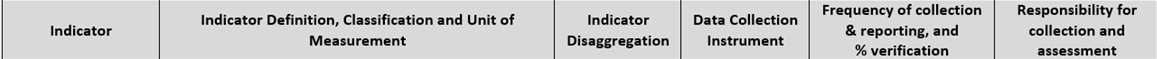 % de mujeres participantes involucradas en nuevas empresas comerciales seguras o libres de trabajo infantil en la cadena de suministro del cacao
Definiciones:
Comprometida: Trabajando en una empresa generadora de ingresos

Emprendimiento Comercial: Actividad económica con derechos laborales y condiciones de trabajo aceptables.

Numerador: N.º de mujeres participantes comprometidas con nuevos negocios seguros o libres de trabajo infantil

Denominador: # total de mujeres participantes

Unidad de Medida: Porcentaje
Clasificación: Cumulativa

Tipo: Cuantitativo
por distrito/
Municipio

Por edad (15-17,
18+)
https://www.dol.gov/agencies/ilab                                                                 Office of Child Labor, Forced Labor, and Human Trafficking                                                                                    @ILAB_DOL
[Speaker Notes: La siguiente columna es “desglose de indicadores”. Si los hubiere, en ésta columna los proyectos indican cuales serán reportados.]
PMP Elementos: Desglose
El desglose brinda mayor detalle sobre los subgrupos de indicadores que pueden verse afectados de manera diferente por la programación

Entre los tipos de desglose figuran:
Sexo 
Edad
Tamaño de la familia
Ubicación geográfica


CONSIDERE: El desglose requiere recursos: ¿Necesita usted toda esta información para la gestión del programa? Asigne recursos al desglose requerido.
Sector
Tipo de organización
Tipo de servicio
Tipo de capacitación
https://www.dol.gov/agencies/ilab                                                                 Office of Child Labor, Forced Labor, and Human Trafficking                                                                                    @ILAB_DOL
[Speaker Notes: Tal como mencionamos anteriormente, el desglose permite que el proyecto evalue el impacto diferenciado que tendrá en los subgrupos. 
Es importante definir el desglose durante la fase de desarrollo del PMP para garantizar que fundamente las herramientas y procesos de levantamiento de datos.
El desglose seleccionado debe centrarse en los datos más útiles para la toma de decisiones.]
Ejemplo PMP
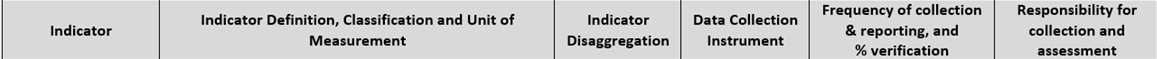 Definiciones:
Comprometida: Trabajando en una empresa generadora de ingresos
Emprendimiento Comercial: Actividad económica con derechos laborales y condiciones de trabajo aceptables.
Numerador: N.º de mujeres participantes comprometidas con nuevos negocios seguros o libres de trabajo infantil
Denominador: # total de mujeres participantes
Unidad de Medida: PorcentajeClasificación: Cumulativa
Tipo: Cuantitativo
% de mujeres participantes involucradas en nuevas empresas comerciales seguras o libres de trabajo infantil en la cadena de suministro del cacao
Formularios
de Ingresos/Egresos familiares
(preguntas 8 y 9)
por distrito/
Municipio

Por edad (15-17,
18+)
https://www.dol.gov/agencies/ilab                                                                 Office of Child Labor, Forced Labor, and Human Trafficking                                                                                    @ILAB_DOL
[Speaker Notes: La siguiente columna es el “Instrumento de levantamiento de datos”
En esta columna, los beneficiarios indican qué herramientas utilizarán para levantar los datos del indicador, incluyendo encuestas, listas de verificación de observaciones, registros de asistencia, y etc.

Los beneficiarios también deben identificar las preguntas de la herramienta que arrojarán los datos del indicador.]
PMP Elementos: Instrumentos para el Levantamiento de Datos
Fuentes primarias y secundarias de datos 
Beneficiarios
Proveedores de servicio
Otras organizaciones locales
Socios del Proyecto
Gobierno
Otros donantes
Otros registros del Proyecto
Informes y estudios
Estadísticas gubernamentales
Instrumentos
Encuestas
Formularios de admisión
Guías de entrevista
Guías de discusión de grupos de enfoque
Registros de asistencia
Pruebas de conocimientos o competencias.
Observación (por ejemplo, fotos, listas de verificación)
https://www.dol.gov/agencies/ilab                                                                 Office of Child Labor, Forced Labor, and Human Trafficking                                                                                    @ILAB_DOL
[Speaker Notes: Estos son algunos ejemplos de instrumentos y fuentes posibles que los beneficiarios pueden usar para levantar los datos de los indicadores.
En el lado izquierdo hay ejemplos de instrumentos de levantamiento de datos, incluyendo encuestas, formularios de admisión, registros de asistencia, pruebas de competencias, listas de verificación de observación, y etc.
Las fuentes pueden ser primarias, es decir, datos levantados directamente por el donatario, o secundarias. Algunas fuentes comunes incluyen los beneficiarios, proveedores de servicios, el gobierno, otros donantes, y etc.]
Ejemplo PMP
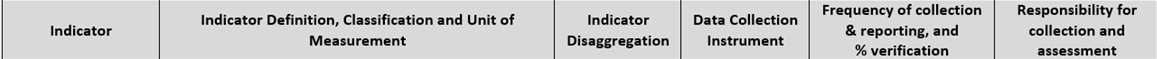 Definiciones:
Comprometida: Trabajando en una empresa generadora de ingresos
Emprendimiento Comercial: Actividad económica con derechos laborales y condiciones de trabajo aceptables.
Numerador: N.º de mujeres participantes comprometidas con nuevos negocios seguros o libres de trabajo infantil
Denominador: # total de mujeres participantes
Unidad de Medida: PorcentajeClasificación: Cumulativa
Tipo: Cuantitativo
% de mujeres participantes involucradas en nuevas empresas comerciales seguras o libres de trabajo infantil en la cadena de suministro del cacao
por distrito/
Municipio

Por edad (15-17,
18+)
Levantamiento:  
Anualmente

Reporte:  Anualmente

Verificación: 20%
Formularios
de Ingresos/Egresos familiares
https://www.dol.gov/agencies/ilab                                                                 Office of Child Labor, Forced Labor, and Human Trafficking                                                                                    @ILAB_DOL
[Speaker Notes: La siguiente columna es la "Frecuencia de recopilación y reporte, y el % de validación“
La columna debe reflejar estos tres elementos.]
PMP Elementos: Frecuencia y Verificación
Frecuencia con la que se levantan los datos
	Mensualmente / trimestralmente / anualmente?
Frecuencia con la que se reportan los datos
Semestralmente/ anualmente?
Porcentaje de verificación
% de registros que serán revisados ​​por control de calidad.  
P. ej., revisar el 15 % de todos los formularios de admisión de los beneficiarios
https://www.dol.gov/agencies/ilab                                                                 Office of Child Labor, Forced Labor, and Human Trafficking                                                                                    @ILAB_DOL
[Speaker Notes: Asegúrese de especificar la frecuencia con la que se levantan los datos. Por ejemplo, mensual, trimestral, semestral o anualmente.
Además, señale la frecuencia con la que se reportarán los datos del indicador: Comunmente, semestral o anualmente.
Debe documentarse tanto la frecuencia de recopilación como la de reporte de los datos, pues puede que sean distintas. Es posible que los proyectos levanten datos mensualmente, y que los reporten a ILAB semestralmente. 

La verificación indica el porcentaje de datos y registros que serán validados por control de calidad. Para las series más pequeñas, podría validarse el 100 % de los datos, mientras que el porcentaje de validación de las series grandes puede oscilar entre el 15 y el 20%. Los beneficiarios deben definir qué se necesita para cada indicador.]
Ejemplo PMP
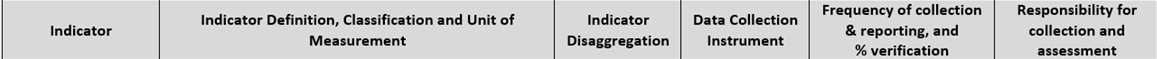 Levantamiento: Facilitadores de proyectos

Reporte: Especialista en M&E

Evaluación:
Especialista en M&E
Definiciones:
Comprometida: Trabajando en una empresa generadora de ingresos
Emprendimiento Comercial: Actividad económica con derechos laborales y condiciones de trabajo aceptables.
Numerador: N.º de mujeres participantes comprometidas con nuevos negocios seguros o libres de trabajo infantil
Denominador: # total de mujeres participantes
Unidad de Medida: PorcentajeClasificación: Cumulativa
Tipo: Cuantitativo
% de mujeres participantes involucradas en nuevas empresas comerciales seguras o libres de trabajo infantil en la cadena de suministro del cacao
por distrito/
Municipio

Por edad (15-17,
18+)
Levantamiento:  
Anualmente

Reporte:  Anualmente

Verificación: 20%
Formularios
de Ingresos/Egresos familiares
https://www.dol.gov/agencies/ilab                                                                 Office of Child Labor, Forced Labor, and Human Trafficking                                                                                    @ILAB_DOL
[Speaker Notes: La última columna es “Responsabilidad de recopilar y evaluar”]
Elementos del PMP: Responsabilidades de Levantamiento y Evaluación
¿Quién levanta los datos?
Encuestadores
Equipo de campo
¿Quién reporta los datos?
Oficial de M&E
¿Quién analiza y verifica los datos (si corresponde)?
Oficial de M&E
https://www.dol.gov/agencies/ilab                                                                 Office of Child Labor, Forced Labor, and Human Trafficking                                                                                    @ILAB_DOL
[Speaker Notes: Especifique:
Quién levanta los datos.
Quién reporta los datos, quizás el Oficial de M&E del proyecto
y quién es responsable de evaluar y verificar los datos (si corresponde) - Nuevamente, este podría ser el Oficial de M&E. Sin embargo, le corresponde al proyecto definir la asignación de las funciones relacionadas a la recopilación, el análisis, el reporte y la verificación de los datos.]
Ejemplo PMP
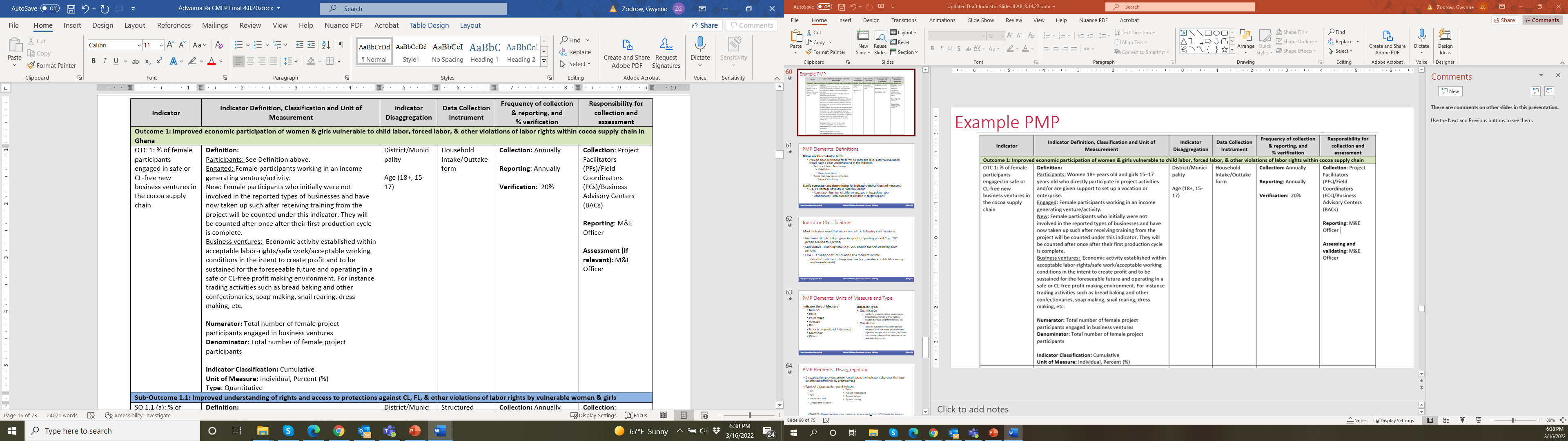 Question 9 & 10
[Speaker Notes: Este es un ejemplo de un PMP del proyecto de un beneficiario. Podemos ver que incluye la definición de términos clave como “participantes”, “involucrados”, “nuevos” y “emprendimientos comerciales”.
También detalla los dos criterios de desglose de los datos, los instrumentos que se utilizarán para levantarlos, la frecuencia con la que se recopilarán y reportarán y su porcentaje de validación.
La última columna muestra quién levantará, quien reportará y quien evaluará.]
Funciones y responsabilidades para el Desarrollo de Indicadores y PMP
Donatario
Desarrollar indicadores y el PMP preliminares como parte del CMEP (por sus siglas en Inglés) (posiblemente en el taller de CMEP)
Incorporar la retroalimentación de ILAB en los indicadores finales y el PMP
Levantar y reportar datos arrojados por los indicadores a lo largo del periodo de ejecución del proyecto
Según sea necesario, actualizar los indicadores y el PMP a lo largo del periodo de ejecución del proyecto
Personal de ILAB
Participar en el taller del CMEP o desarrollo (incluyendo los indicadores y el PMP)
Revisar y ofrecer retroalimentación sobre los indicadores preliminares desarrollados por el donatario
Revisar el PMP y los procesos de levantamiento de datos
Durante la implementación, revisar los indicadores y datos para la toma de decisiones
https://www.dol.gov/agencies/ilab                                                                 Office of Child Labor, Forced Labor, and Human Trafficking                                                                                    @ILAB_DOL
[Speaker Notes: Para concluir nuestra discusión de indicadores y el PMP, revisemos  las funciones de los donatarios y el personal de ILAB.
El donatario debe:
 Desarrollar los indicadores que considera necesarios para su proyecto y PMP. Sin embargo, esto debe hacerse en coordinación con el Gerente del Proyecto y el Especialista de M&E de ILAB . 
Incorporar la retroalimentación de ILAB en los indicadores finales y el PMP
Trabajar conjuntamente con ILAB en el desarrollo de los indicadores y el PMP en el taller de CMEP, las sesiones de trabajo virtuales, y a través de la presentación de borradores de productos.

Según lo dispuesto en su PMP, reportar los datos de sus indicadores a ILAB regularmente durante el periodo de ejecución de su proyecto.
Actualizar los indicadores y el PMP a lo largo del periodo de ejecución del proyecto, según sea necesario.

El personal de ILAB debe:

Participar en el taller de CMEP (o sesiones virtuales) para contribuir a su desarrollo, incluyendo la selección de indicadores y la elaboración del PMP.
Revisar y brindar retroalimentación sobre los indicadores y PMP propuestos, y aprobarlos conjuntamente con el CMEP.
Revisar los datos reportados y, basado en éstos, discutir el desempeño del proyecto con los beneficiarios a lo largo de su periodo de ejecución.  
A medida que el proyecto aprende y evoluciona con el tiempo, evaluar posibles ajustes a los indicadores o el PMP conjuntamente con el donatario.]
Evaluación de Conocimientos
[Speaker Notes: Hemos cubierto mucha información en este curso. Hagamos una evaluación rápida de conocimientos.]
Pregunta 1: Indicadores
¿Cuál de los siguientes NO es un beneficio de los indicadores de desempeño?
Describen cómo reconocer el éxito.
Aclaran lo que se desea lograr. 
Aportan datos objetivos de rendimiento y facilitan la toma de decisiones
Comunican los  logros
Explican por qué el desempeño supera o está por debajo de las expectativas
https://www.dol.gov/agencies/ilab                                                                 Office of Child Labor, Forced Labor, and Human Trafficking                                                                                    @ILAB_DOL
[Speaker Notes: Pregunta 1: ¿Cuál de los siguientes NO es un beneficio de los indicadores de desempeño?
Describen cómo reconocer el éxito.
Aclaran lo que se desea lograr. 
 Aportan datos de rendimiento objetivos y facilitan la toma de decisiones
Comunican los  logros
Explican por qué el desempeño supera o está por debajo de las expectativas


Detenga la grabación y, cuando tenga su respuesta, presione el botón de reproducir.
La respuesta correcta es, "Explican por qué el desempeño supera o está por debajo de las expectativas". Los indicadores miden los resultados, pero no explican por qué el desempeño supera o está por debajo de las expectativas por si solos.]
Pregunta 2: Indicadores
¿Cuál de las siguientes NO es una característica de un indicador contundente?
Práctico 
Subjetivo
Directo 
Adecuado
https://www.dol.gov/agencies/ilab                                                                 Office of Child Labor, Forced Labor, and Human Trafficking                                                                                    @ILAB_DOL
[Speaker Notes: Pregunta 2:  ¿Cuál de las siguientes NO es una característica de un indicador contundente?
Práctico, Subjetivo, Directo o Adecuado

Detenga la grabación y, cuando tenga su respuesta, presione el botón de reproducir.


La respuesta es Subjetivo. Los indicadores contundentes son objetivos, no subjetivos.]
Pregunta 3: Indicadores
¿Cuál de los siguientes es un indicador? 
Mayor apoyo comunitario a la educación de las niñas
Alcance y comunicaciones expandidos
Funcionarios de Control inspeccionan las instalaciones
Número de niños de la comunidad de enfoque involucrados en las peores formas de trabajo infantil
https://www.dol.gov/agencies/ilab                                                                 Office of Child Labor, Forced Labor, and Human Trafficking                                                                                    @ILAB_DOL
[Speaker Notes: Pregunta 3: ¿Cuál de los siguientes es un indicador? 
Mayor apoyo comunitario a la educación de las niñas
Alcance y comunicaciones expandidos
Funcionarios de Control inspeccionan las instalaciones
Número de niños de la comunidad de enfoque involucrados en las peores formas de trabajo infantil

Detenga la grabación y, cuando tenga su respuesta, presione el botón de reproducir.

La respuesta correcta es:
#4Número de niños de la comunidad de enfoque involucrados en las peores formas de trabajo infantil.]
Pregunta 4: Indicadores
¿Cuál de los siguientes parece ser el indicador más directo del resultado?
Número de jóvenes que reciben formación vocacional
Número de jóvenes que asisten a ferias de empleo
Número de jóvenes que logran permanecer en un empleo formal durante al menos 3 meses
Porcentaje de jóvenes que reciben capacitación vocacional que obtienen un trabajo después de que finaliza el programa
Aumento en el número de jóvenes de las comunidades de enfoque empleados en el mercado laboral formal
https://www.dol.gov/agencies/ilab                                                                 Office of Child Labor, Forced Labor, and Human Trafficking                                                                                    @ILAB_DOL
[Speaker Notes: Pregunta 4: ¿Cuál de los siguientes parece ser el indicador más directo del resultado? Aumento en el número de jóvenes de las comunidades de enfoque empleados en el mercado laboral formal


Número de jóvenes que reciben formación vocacional
Número de jóvenes que asisten a ferias de empleo
Número de jóvenes que logran permanecer en un empleo formal durante al menos 3 meses
Porcentaje de jóvenes que reciben capacitación vocacional que obtienen un trabajo después de que finaliza el programa

Detenga la grabación y, cuando tenga su respuesta, presione el botón de reproducir.  

La respuesta correcta es:
Número de jóvenes que logran permanecer en un empleo formal durante al menos 3 meses]
Pregunta 5: PMP
¿Todos los indicadores de desempeño de los beneficiarios deben estar en el PMP?
Verdadero
Falso
https://www.dol.gov/agencies/ilab                                                                 Office of Child Labor, Forced Labor, and Human Trafficking                                                                                    @ILAB_DOL
[Speaker Notes: Pregunta 5: Verdadero o falso  ¿Todos los indicadores de desempeño de los beneficiarios deben estar en el PMP?

Detenga la grabación y, cuando tenga su respuesta, presione el botón de reproducir. 


La respuesta correcta es:

Verdadero. Todos los indicadores de rendimiento deben estar en el PMP.]
Pregunta 6: PMP
¿Cuál NO es un objetivo del PMP?
Ayuda a planificar y administrar el levantamiento de datos.
Ayuda a analizar los datos de rendimiento.
Ayuda a garantizar la coherencia en la forma en la que se levantan los datos.
Ayuda en el desarrollo de resultados.
https://www.dol.gov/agencies/ilab                                                                 Office of Child Labor, Forced Labor, and Human Trafficking                                                                                    @ILAB_DOL
[Speaker Notes: Pregunta 6:  ¿Cuál NO es un objetivo del PMP?
Ayuda a planificar y administrar el levantamiento de datos.
Ayuda a analizar los datos de rendimiento.
Ayuda a garantizar la coherencia en la forma en la que se levantan los datos.
Ayuda en el desarrollo de resultados.

Detenga la grabación y, cuando tenga su respuesta, presione el botón de reproducir. 
La respuesta correcta es:
#4, Ayuda en el desarrollo de resultados]
Conclusión
[Speaker Notes: Concluiremos el curso con un resumen de los conceptos clave de indicadores y el PMP.]
Resumen: Indicador
Una unidad de medida empleada para monitorear el avance hacia los resultados a nivel de efectos, resultados y el objetivo del proyecto.
Los indicadores estándar de USDOL deben usarse cuando corresponda.
Características de los indicadores
Directo
Objetivo
Adecuado
Práctico
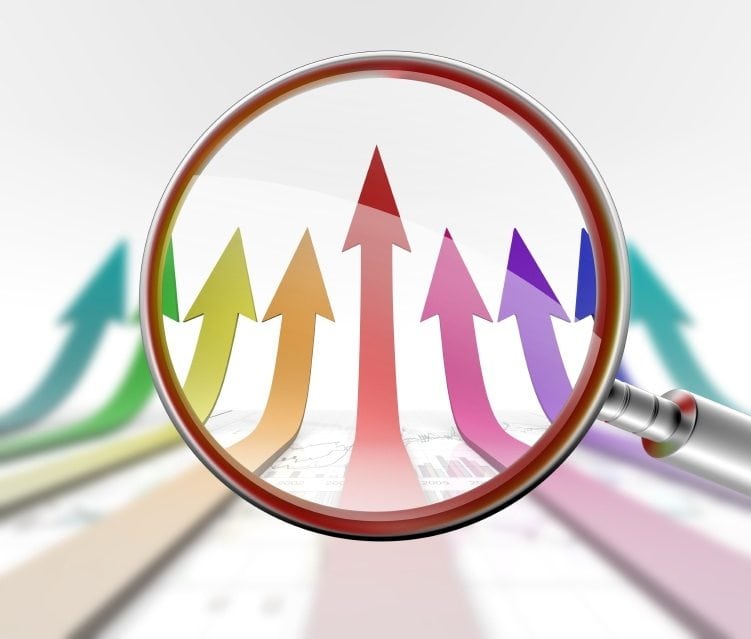 https://www.dol.gov/agencies/ilab                                                                 Office of Child Labor, Forced Labor, and Human Trafficking                                                                                    @ILAB_DOL
[Speaker Notes: Un indicador es una unidad de medida empleada para monitorear el avance hacia los resultados a nivel de efectos, resultados y el objetivo del proyecto.

Los indicadores estándar del DOL deben usarse cuando corresponde. Consulte la Guía de recursos de M&E de la OCFT para obtener todos los detalles sobre cuándo y cómo usar indicadores estándar en los informes del proyecto.
Los indicadores bien diseñados son:
Directos – miden el resultado  directamente 
Objetivos –claros y precisos.
Adecuados– El indicador de cada resultado debe arrojar los datos necesarios para medirlo y cumplir con los reportes requeridos.
Prácticos – Es posible levantar u obtener los datos del indicador oportunamente para influir en la toma de decisiones de gerencia y reporte.]
PMP Resumen
Una herramienta para planificar, organizar y gestionar el proceso de seguimiento y análisis de datos y la elaboración de informes.
Para cada indicador: 
Definición del indicador (es decir, clasificación, unidad de medida, tipo de indicador)
Desglose de los datos
Instrumento de levantamiento de los datos
Frecuencia con la que se levantan y reportan los datos (es decir, porcentaje de verificación)
Responsabilidad de levantamiento y evaluación de los datos
https://www.dol.gov/agencies/ilab                                                                 Office of Child Labor, Forced Labor, and Human Trafficking                                                                                    @ILAB_DOL
[Speaker Notes: El PMP es una herramienta para planificar, organizar y gestionar el proceso de seguimiento y análisis de datos y la elaboración de informes.

Por cada indicador, el PMP incluye: 
Definición del indicador 
Desglose de los datos
Instrumento de levantamiento de los datos
Frecuencia con la que se levantan y reportan los datos 
Los miembros del proyecto a cargo de levantar y evaluar los datos]
Recursos
Guía de Recursos de Monitoreo y Evaluación (M&E) para Proyectos de la OCFT: Monitoring and Evaluation (M&E) Resource Guide for OCFT Projects (dol.gov)
CONSEJOS DE M&E DE USAID: Eligiendo Indicadores de Desempeño”:Pnadw106.pdf (usaid.gov)
“Diez Pasos para un Sistema de Seguimiento y Evaluación Basado en Resultados”, Jody Zall Kuse y Ray C. Rist, The El Banco Mundial, Capítulo 3: Identificando indicadores de desempeño principales para monitorear los resultados: http://documents.worldbank.org/curated/en/638011468766181874/pdf/296720PAPER0100steps.pdf 
“Introducción a los indicadores” ONUSIDA:https://www.unaids.org/sites/default/files/sub_landing/files/8_2-Intro-to-IndicatorsFMEF.pdf
https://www.dol.gov/agencies/ilab                                                                 Office of Child Labor, Forced Labor, and Human Trafficking                                                                                    @ILAB_DOL
[Speaker Notes: Aquí compartimos una lista de recursos que puede consultar para aprender más sobre los indicadores.
Guía de Recursos de Monitoreo y Evaluación (M&E) para Proyectos de la OCFT.
CONSEJOS DE M&E DE USAID: Eligiendo Indicadores de Desempeño”
“Diez Pasos para un Sistema de Seguimiento y Evaluación Basado en Resultados” Cápitulo 3: Seleccionando los Indicadores de Desempeño Clave para el Monitoreo de Resultados
e Introducción a los indicadores de ONUSIDA]
Gracias
https://www.dol.gov/agencies/ilab                                                                 Office of Child Labor, Forced Labor, and Human Trafficking                                                                                    @ILAB_DOL
[Speaker Notes: Gracias por participar en el tercer curso de la serie, Conceptos de M&E.]